Prop 16 Voter Toolkit
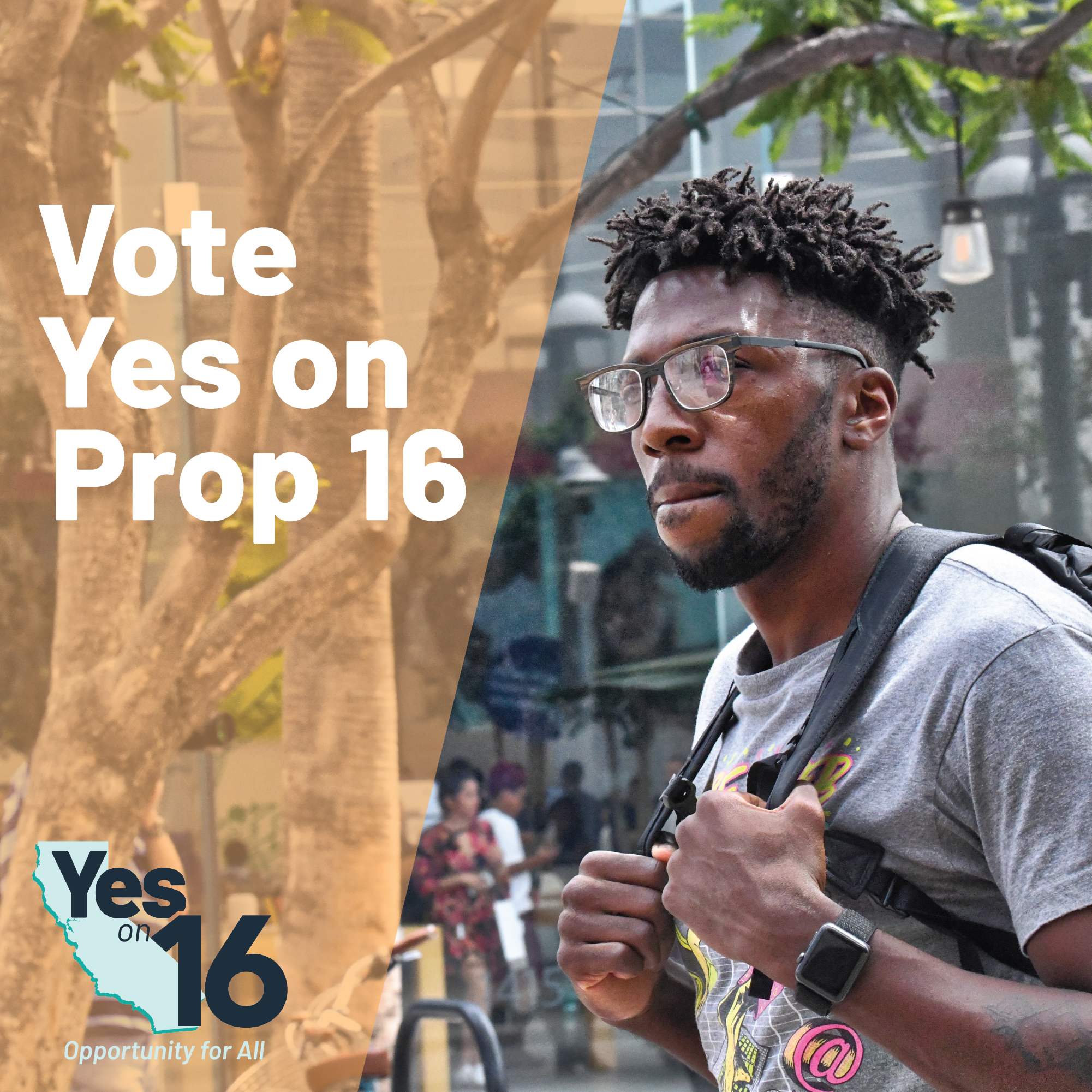 We have a chance to fight gender and race discrimination in CA this November by voting #YesOnProp16 to reinstate affirmative action. Join me and get involved with this movement! vote16.info/vol






Media Toolkit put out by Ed Trust-West https://bit.ly/3ibB7yr
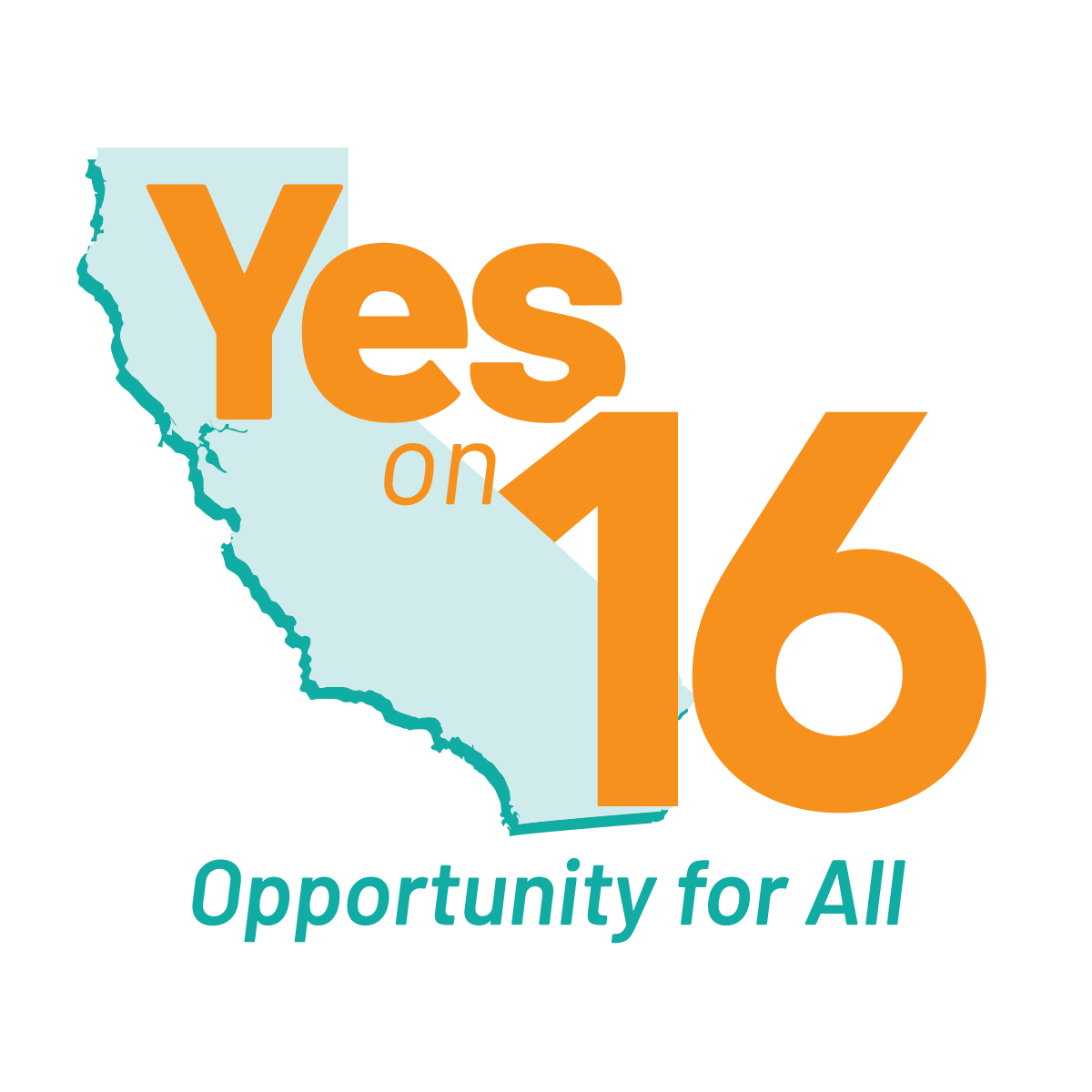